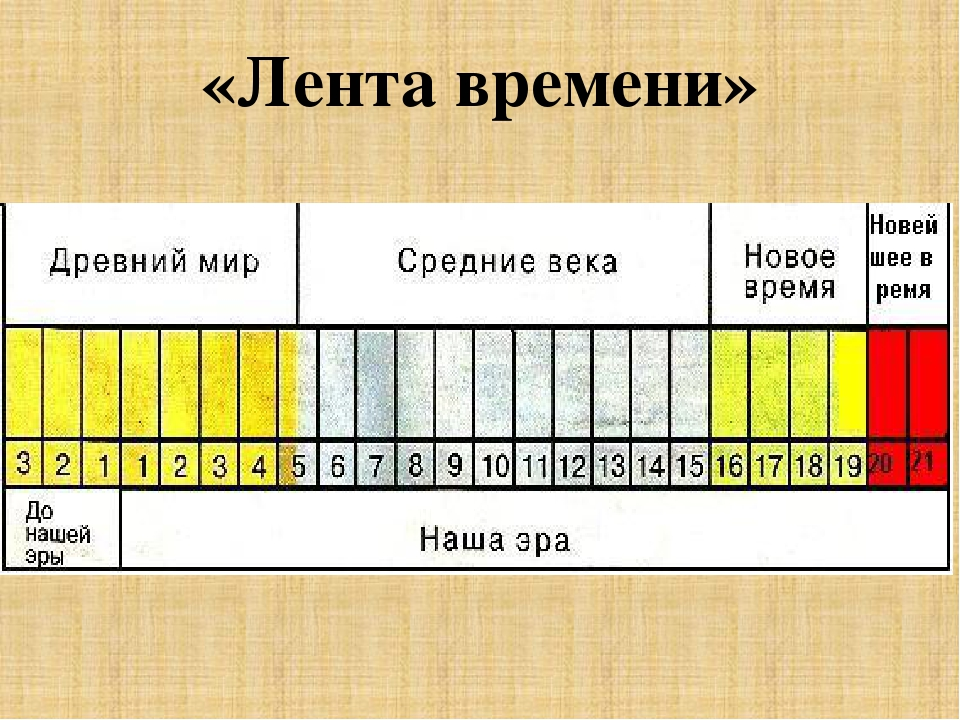 «Это было в 20 году правления нашего фараона».
«Это было в первом году 75-й олимпиады»
«Нет, это было в 273 году от основа­ния Рима»
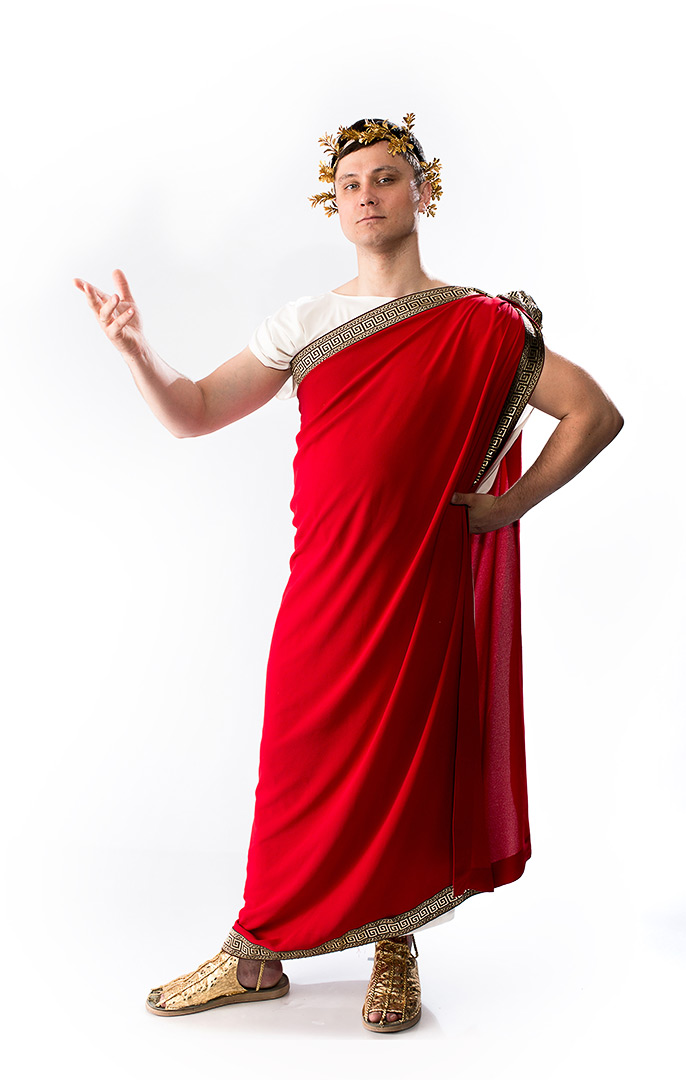 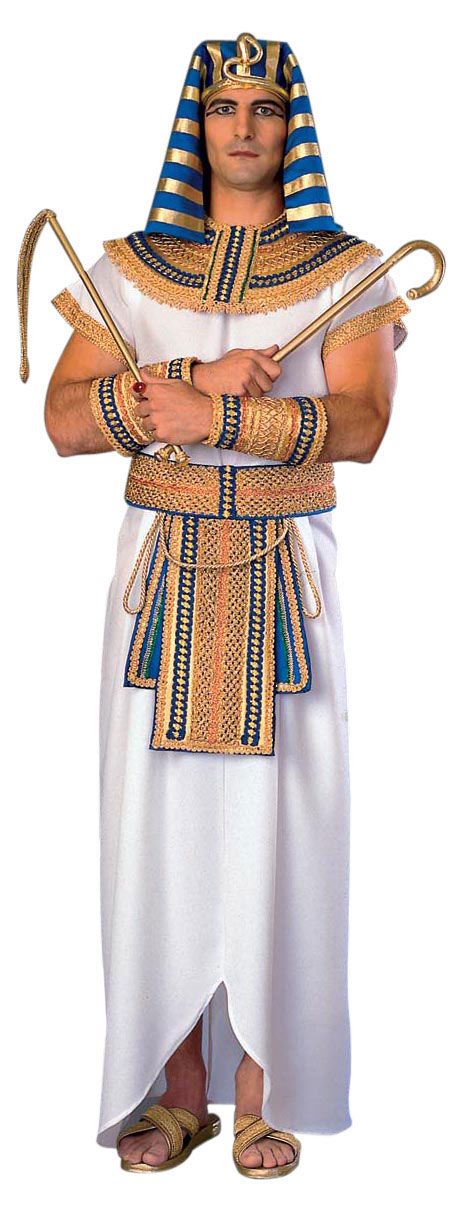 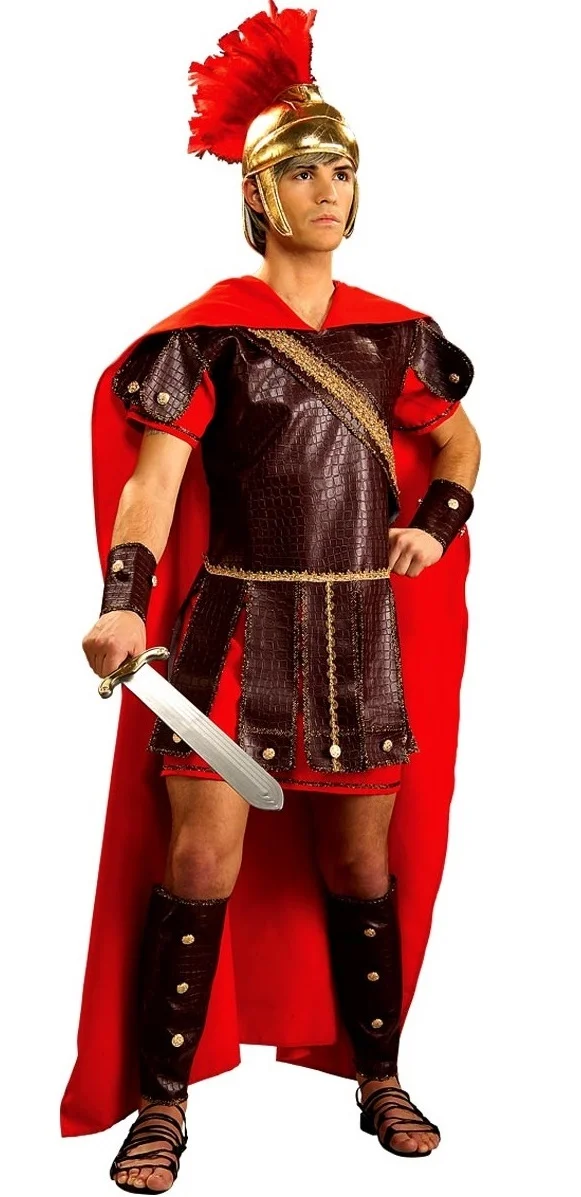 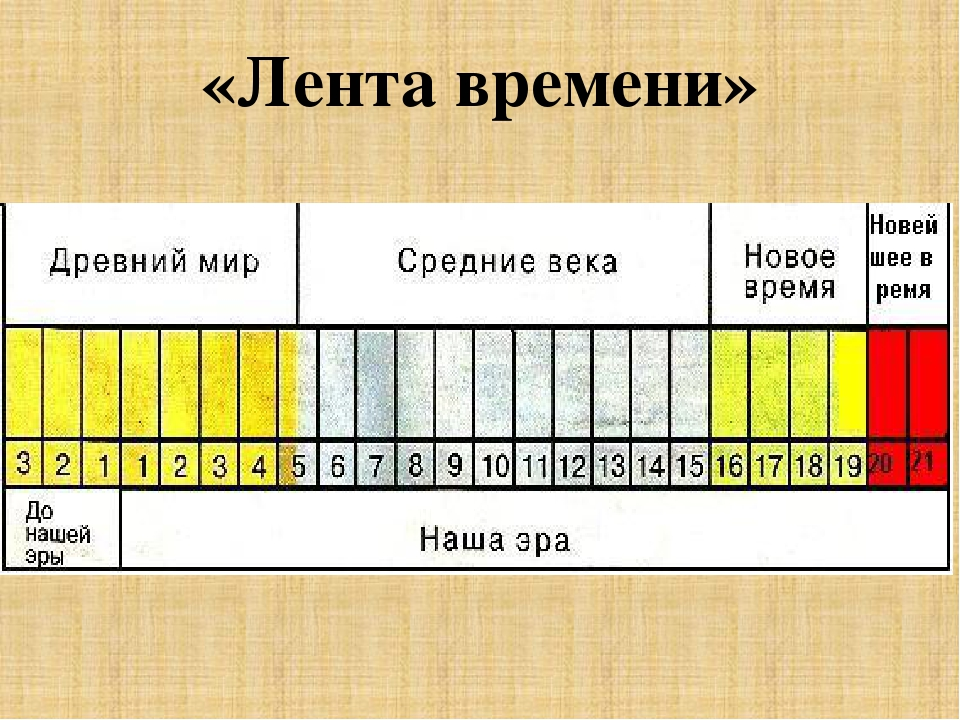 Где и когда? История – путешествие в глубь времен.Карта помощница.
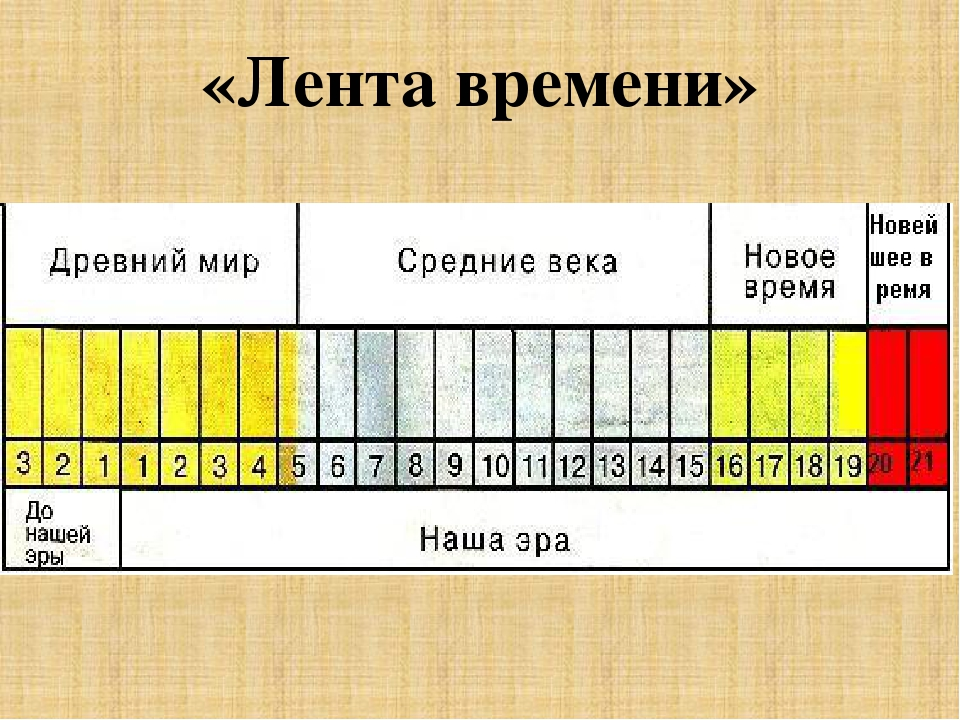 100 лет
1 век = 100 лет 
1 тысячалетие  = 10 веков = 1000 лет
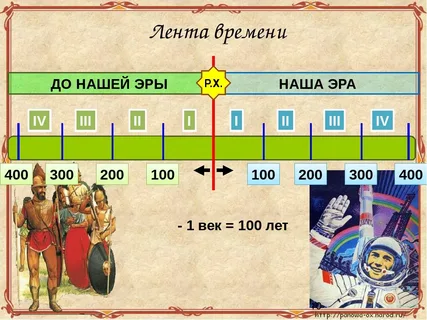 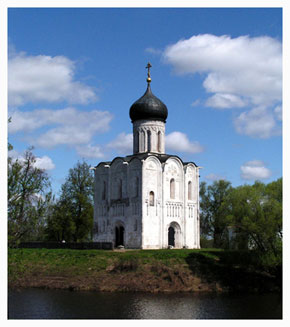 Церковь Покрова на Нерли
1165 год
XII век
Царь - пушка
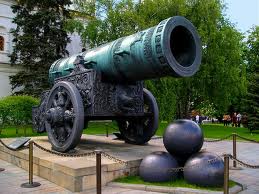 1586 год.
XVI век.
Московский университет
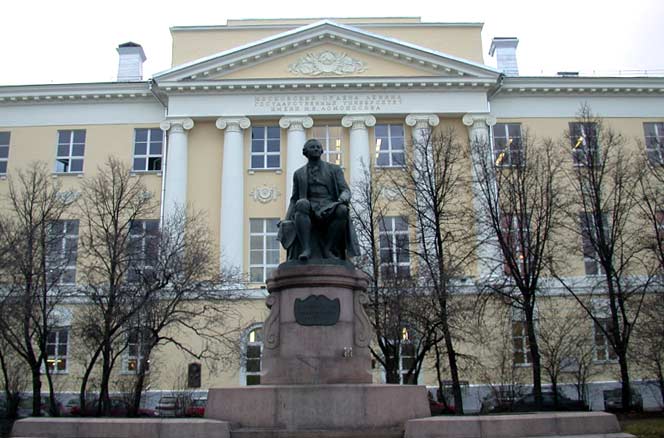 1755 г.
XVIII век.
Третьяковская галерея
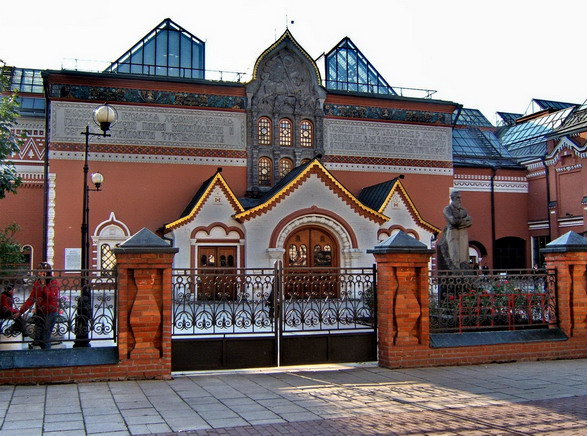 1856 год
XIX век
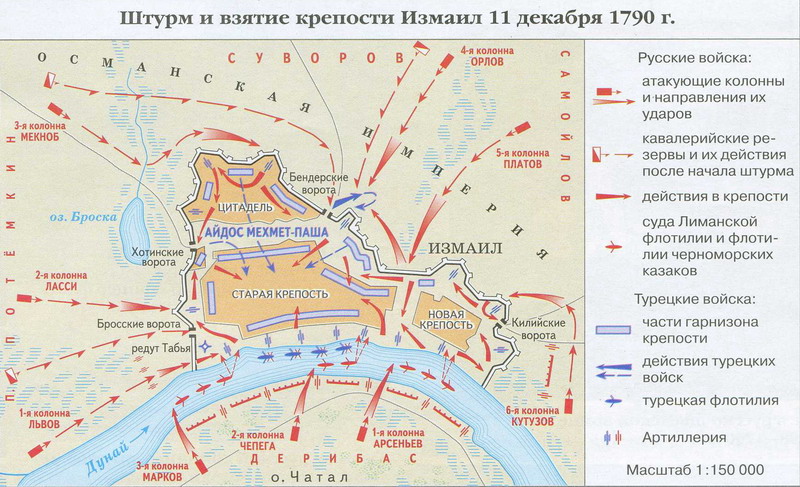